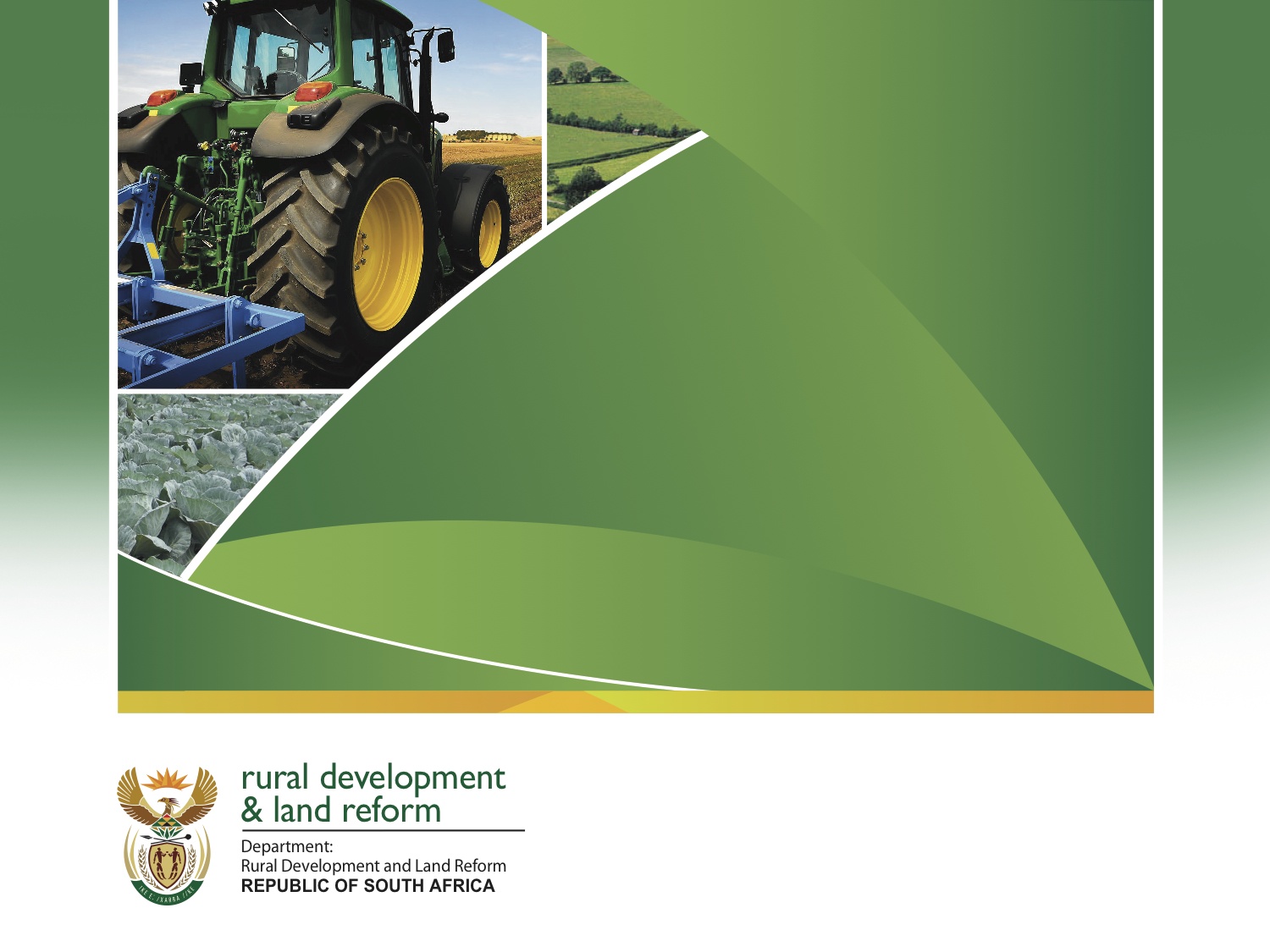 DRDLR 2019/20 QUARTER 2 ACTUAL
ORGANISATIONAL PERFORMANCE REPORT

PRESENTATION TO THE PORTFOLIO COMMITTEE ON AGRICULTURE, LAND REFORM AND RURAL DEVELOPMENT

25 FEBRUARY 2
1
VISION

Vibrant, equitable and sustainable rural communities.

MISSION

To initiate, facilitate, coordinate, catalyse and implement rural development and land reform programmes to achieve agrarian transformation.
2
OUTLINE
3
1
2
3
3
4
DRDLR PERFORMANCE RATING SCALE
4
Q2 PERFORMANCE SCORECARD
5
Q2 PERFORMANCE SCORECARD
The department planned to achieve 24 targets during quarter two of the 2019/20 financial year. A total of 7 targets were achieved, and 17 were not achieved.
6
Q1 VS Q2 2019 PERFORMANCE  SCORECARD
The chart above  indicate that the department regressed by 26% in quarter 2 compared to quarter 1. Also important to note is a sharp increase in the number of targets not achieved in Q2 compared to Q1.
7
TREND ANALYSIS
The chart above  indicate that the department regressed substantially under programme 2, 3 and 5 compared to Q1. Programme 4 continued to underperform during the 2nd quarter.
8
Q2 PERFORMANCE COMPARISON PER PROGRAMME
Programme 2 at 57% scored the highest performance since 2015/16.
Programmes 1 maintained the score of 50% achieved in the previous FY.
Programme 3 regressed on the scores achieved in the previous financial year.
Programmes 4 and 5 presents a decline in performance for the past two financial years.
10
Q2 PROGRAMME PERFORMANCE
11
PROGRAMME 1: ADMINISTRATION

Purpose: Provide strategic leadership, management and support services to the department. 

Sub-programmes
Ministry
Office of the Director-General
Corporate Support Services
Financial Services
Provincial Coordination 

Strategic Objectives
The following are the strategic objectives of Programme 1: Administration
Ensure 100% compliance with government regulations and legal prescripts by 2020
Obtain an unqualified regularity audit opinion on financial and non-financial performance by 2020.
12
PROGRAMME 1: ADMINISTRATION
Performance indicator: % of valid invoices paid within 30 days upon receipt by the department and its entities (PLAS and Deeds Registration).
Annual Target: 100%
Reason for deviation

The bulk of the invoices contributing to non-achievement of the target relate to rates and taxes invoices. 
 
The delays in processing these invoices was as a result of  long verification process applied in ensuring the completeness and accuracy of these invoices before the payment can be processed

 Planned intervention 

Strenghten internal controls relating to the verification of municipal rates and taxes invoices to reduce the lead time.
13
PROGRAMME 1: ADMINISTRATION
Performance indicator:  Unqualified Audit Opinion

Annual Target: Unqualified Audit Opinion
14
PROGRAMME 2: GEOSPATIAL AND CADASTRAL SERVICES 

Purpose: Provide geospatial information, cadastral surveys, deeds registration and spatial planning as well as technical services in support of sustainable land development.

Sub-programmes 
Registration of Deeds Trading Account
National Geomatics Management Services
Spatial Planning and Land Use Management
South African Council for Planners

Strategic Objectives
Facilitate integrated spatial planning and land use management in all provinces through the application of relevant legislation by 2020
Ensure an integrated and comprehensive land administration system
15
PROGRAMME 2: GEOSPATIAL AND CADASTRAL SERVICES
Performance indicator:  Land Use Master Plan for Land Reform developed to facilitate effective implementation of the Land reform programme 

Annual Target: Draft Land Use Master Plan
16
PROGRAMME 2: GEOSPATIAL AND CADASTRAL SERVICES
Performance indicator:  National Spatial Development framework (NSDF) implementation strategy developed 

Annual Target: National Spatial Development framework (NSDF) implementation strategy
17
PROGRAMME 2: GEOSPATIAL AND CADASTRAL SERVICES
Performance indicator:  % of deeds made available within 7 days from lodgement for execution
Annual Target: 95%
Reason for deviation

The variance is as a result of inefficiencies in workflow management which were not adequately monitored in the period under review.  

Planned intervention 

Registrars of Deeds of affected offices will put in place  frequent workflow monitoring processes for early detection and resolution.
18
PROGRAMME 2: GEOSPATIAL AND CADASTRAL SERVICES
Performance indicator:  Deeds transformation policy approved 
Annual Target: Deeds transformation policy approved
Reason for deviation

Non-achievement is due to late finalisation of the Policy Discussion Document which was due in Q1 but only delivered in Q2, pushing back the policy development milestones. 

Planned intervention 

Policy Development Action Plan developed in Q2 to be fully implemented and areas of possible delays to be proactively communicated. The Policy Research document will now be finalised in Q3 with the SEIAS.
19
PROGRAMME 2: GEOSPATIAL AND CADASTRAL SERVICES
Performance indicator:  Number of the maps of the National Map Series Produced
Annual Target: 200
Reason for deviation

The less the features exist in a particular area the quicker it is for the maps to be produced and vice versa.  The maps that were allocated for this quarter did not have much features to be added and thus the production was much faster. More maps were produced than planned.


Planned intervention 

Continue to manage the working pace and work plan for under-achieved provinces.
20
PROGRAMME 2: GEOSPATIAL AND CADASTRAL SERVICES
Performance indicator:  Average number of working days taken to process registerable diagrams, sectional plans and general plans
Annual Target: 14 Days
Reason for deviation

The poor quality of work submitted still results in the high number of rejections. Staff shortages and work overloads in some offices resulted in increased turn-around times. Other offices have performed above average because some are well resourced  and in some, less jobs were received from clients and which is beyond their control.


Planned intervention 

Ongoing engagements with Professional Land Surveyors. Continue to push for advertising and filling of vacant  critical priority posts.
21
PROGRAMME 2: GEOSPATIAL AND CADASTRAL SERVICES
Performance indicator:  Number of State Land parcels surveyed

Annual Target: 1 500
Reason for deviation

The Department of Public Works received funding from National Treasury to proceed with the same project as the asset owner.  The Department,  in avoiding duplication of efforts and wastage of resources will going forward  provide Technical Support to Public Works. The function is now being undertaken by Public Works and the Department will no longer be reporting performance against this target .


Planned intervention 

No intervention needed. The department will only be offering technical support to the Department of Public Works project team.
22
PROGRAMME 3: RURAL DEVELOPMENT

Purpose: Initiate, facilitate, coordinate and act as a catalyst for the implementation of a Comprehensive Rural Development Programme (CRDP) leading to sustainable and vibrant rural communities. 

Programme Structure: 
Rural Infrastructure Development 
Rural Enterprises and Industrial Development 
National Rural Youth Services Corps 
 
Strategic Objectives: 
Provide support to rural communities in prioritised rural districts to enable them to improve their livelihoods by 2020.
Facilitation of infrastructure development to support rural economic transformation by 2020.
Facilitate the development of rural enterprises and industries in areas with economic development potential and opportunities by 2020 
Increase job opportunities and ensure skills development through CRDP and land reform initiatives by 2020.
23
PROGRAMME 3: RURAL DEVELOPMENT
Performance indicator:  Number of infrastructure projects Completed 
Annual Target: 122 Infrastructure projects
Reason for deviation

Target over achieved by 7 due to Contractors finishing earlier than expected. 

Planned intervention 

Align quarterly targets with quarterly achievements .
24
PROGRAMME 3: RURAL DEVELOPMENT
Performance indicator:  Number of rural  enterprises supported
Annual Target: 227 Enterprises
Reason for deviation

At the time of reporting, 29 enterprises that were supported could not be counted because they did not have adequate supporting documents required for reporting standards

Planned intervention 

Provinces are correcting the PoE and re-submitting. These will then be counted during the adjustment period for 2019/20 FY performance
25
PROGRAMME 3: RURAL DEVELOPMENT
Performance indicator:  Number of Farmer production support units (FPSUs) functional 
Annual Target: 27 Functional FPSUs
Reason for deviation

The process to fully operationalize the FPSUs is taking more than anticipated in some cases additional budgets are required whilst in some cases the Department experienced problems with the service providers especially in relation to high prices. 


Planned intervention

The Department is reprioritizing budgets where required and  is now liaising with provincial agriculture to participate in their contracts.
26
PROGRAMME 3: RURAL DEVELOPMENT
Performance indicator:  Number of skills development opportunities provided in rural development initiatives
Annual Target: 7 465 (REID: 3486, RID: 2000 & NARYSEC: 1979)
Reason for deviation

RID: Cumulative Targets (Q1+Q2: 1 460). Cumulative Achievements (Q1: 731+Q2: 1 009 = 1 731)  Skills target was over achieved during Q1 period hence cumulative achievement is above cumulative targets. 

REID: GP: Tshwane: Due to the vastness of the district, training was provided to more farmers attending the grazing land management and beef cattle management training. Sedibeng: Training for financial management was supposed to take place in Aug. However, service provider confirmed and trained on 9-13 September. KZN: SLA partner contribution: training of new Community Health Workers following their replacement. The nature of goats agri-business requires follow up training now and again. Also more farmers demanded training. WC: More beneficiaries than anticipated were interested and could be accommodated in the arts and craft and cooperatives training in Cape Metro and West Coast. FS: Skills for advanced start-up and for financial management were conducted earlier by service providers who work according to their own schedule which was earlier than envisaged 
 
Planned intervention 

RID: Close monitoring of skills projects to deliver within timelines and aligned to the budget.
REID: Not necessary
21
PROGRAMME 3: RURAL DEVELOPMENT
Performance indicator:  Number of job opportunities created in rural development initiatives
Annual Target: 5 909
Reason for deviation
RID: Cumulative Targets (Q1+Q2: 755) . Cumulative Achievements (Q1: 390+Q2: 425 = 815)
Jobs target was over achieved during Q1 period hence cumulative achievement is above cumulative targets. Planned projects  yielded more jobs than expected. 

REID: Some of the jobs could not be created due to challenges that affected the full operationalisation of the FPSUs as they were directly linked to the FPSUs. KZN: Mid-term jobs have been achieved already in Q1. 

Planned intervention 
RID: Close monitoring of jobs projects to deliver within timelines and aligned to the targets.  
Create more jobs to boost the economy. 

REID: The jobs linked to the FPSUs will be addressed when the budget is reprioritised and approvals to participate in provincial contracts have been finalised and implemented .
28
PROGRAMME 4: RESTITUTION 


Purpose: Settle and finalise land restitution claims under the Restitution of Land Rights Act, (Act 22 of 1994). 

Programme Structure: 
Restitution National Office
Restitution Regional Offices 
Restitution Grants

Strategic Objectives:
Facilitate restoration of land rights or alternative forms of equitable redress by 2020.
29
PROGRAMME 4: RESTITUTION
Performance indicator:  Number of land claims finalised
Annual Target: 637
Reason for deviation
The reasons for variance for the Q2 target, i.e. 59 claims attributed to the following:
EC (2) – Grebe (1) and Bell/Jambela (1) - Payments only submitted 19/9/2019, whereas the payment process is 6 weeks. FS (5) Hetloo (1), Eerstezending (1), Harrismith (1), Senekal (2) Underreporting for Marabastad, Offer rejected by land owners;  Lack of cooperation from interim chairperson during verification process (possible court referral); Reconciliation for projects to be finalised and to trace beneficiaries. KZN (25) – delay in payments (7) Mbona (1), D Frank (1), Govender (1), Block AK (3), Siyasokola (1); Under reporting on Cato Manor (about 18) claims which  were not factored in during reporting. MP (2) - Outstanding beneficiaries on different claims to be finalised due to ID issues Mshazda (2KRPS); Mashego (1KRP); Nyathikazi (1KRP); Mahlomuza and Mthimunye(2KRPS). Total of 6 claims. NW (3) – Bakgatla Ba Kgafela (34 claims) – state land earmarked for transfer by 30/09/2019. Rejected due to subdivisions not registered. WC (27) – Tracing of beneficiaries (12 claims), in payment process (15 claims) 

Planned intervention 
The planned interventions for Q2 variance are as follows: Payments nationally will cover the variance (October 2019).  Reconciliation to be done for under reported claim for Marabastad (1 claim) between national and regional finance and then to be reported in Q4. Marabastad (3) - Tsunke B (1 claim ); Jester Hardy (2 claims).  signing of settlement agreement and in payment process.  Harrismith (1) – tracing of beneficiaries and collection of outstanding documentation from beneficiaries which will enable payment process to commence in Q3.  Payments national will cover variance of 7 claims. Reconciliation between national and regional finance on Cato Manor Claims  (about 18 claims) finalised that was not reported in Q2 and if not, to be reported in Q4. Payments lists nationally, for 8 claims  i.e. Nkosi family Tafelkoppies (1KRP); Motubatse Family(4KRP); Ngomane Family (1KRP); Malinga Family(1KRP); Ngele Family (1KRP) would cover the variance of 2 claims. Conveyancer’s mandate has been extended to include the registration of subdivisions. The properties will be relodged at the Deeds Office during November 2019. These 34 claims will cover the variance of 3. Tracing of beneficiaries will continue and the WC office will follow up on the conclusion of the payment process.
27
PROGRAMME 4: RESTITUTION
Performance indicator:  Number of Land Claims Settled
Annual Target: 428
Reason for deviation

The variance of Q2 target, i.e. 61 claims is attributed to the following: Inconsistent sitting of earmarked QCC (July 10 & 25; 1 – 14 Aug and 13 & 27 Sept 2019).  Only two QCC sittings for Q2 (14 Aug and 13 Sept 2019), i.e. MP (10); KZN (18); LP (3); NC (1) and WC (10). FS (2) – lack of cooperation from interim chairperson - Eerstezending(1) and rejected offer (Groenhof / Geluksvlei (1). LP (16) – Delays in signing of settlement agreements. NC (1) – Fortune Family (1) offer rejected by family. NW (3) – Bakgatla Ba Kgafela (8 claims), the S42d earmarked for 13 Sept 2019 QCC, however  routed to State land for support. WC (6) The reasons for the variance of 6 is as follows; 3 submissions were referred back to the region due to (S193: Verification, H438 : Research amendment & S85 : CPA / TRUST formation as per QCC advice) and the other 3 couldn’t be submitted due to GG notices (S433 & C182) & WC 10 outstanding Letters of Executor.

Planned intervention 

The planned intervention for Q2 variance is as follows: The QCC meeting dated 10 Oct 2019 presented 48 submissions, which supported approximately 86 claims.  The regional offices should submit their S42ds to NDQA in line with deadlines for earmarked QCC dates for 3 & 17 Oct; 14 & 28 Nov and 4 & 19 Dec 2019). NDQA office to communicate availability with QCC members in advance before the earmarked QCC dates. Regional intervention meetings (SDC) will continue on a request basis , if needed. NDQA office to follow up on the NW (8 claims) with State Land Unit. Rejected offer by claimant in  NC (1); and rejected offer by land owners in FS (1) must be communicated to NDQA office for possible intervention by OVG.
28
PROGRAMME 5: LAND REFORM  


Purpose: Initiate sustainable Land Reform Programmes in South Africa. 

Sub-programmes 
Land Reform National Office
Land Reform Provincial Offices
Land Reform Grants 
KwaZulu-Natal Ingonyama Trust Board 
Communal Land Rights Programme
Agricultural Land Holding Account 
 
Strategic Objectives
Promote equitable land redistribution and agricultural development by acquiring located land by 2020.
Provide comprehensive farm development support to smallholder farmers and land reform beneficiaries for agrarian transformation by 2019.
Functional systems and institutional arrangements for tenure and land administration to enable agrarian reform in all provinces by 2020.
32
PROGRAMME 5: LAND REFORM
Performance indicator:  Number of hectares acquired
Annual Target: 94 050
Reason for deviation

There was a high level of rejection of offers by the sellers that led to less than anticipated number of farms being acquire. Other properties  were affected by disputes on water rights, rates and taxes of insolvent estates and one property affected by divorce proceedings. 

Planned intervention 

Negotiations will be held with the sellers.

.
33
PROGRAMME 5: LAND REFORM
Performance indicator:  Number of hectares allocated to Smallholder farmers 
Annual Target: 42 750
Reason for deviation

The high number of rejection of offers by the sellers resulted in fewer hectares available for allocation to smallholder farmers.

Planned intervention 

The Department will negotiate with the sellers.
34
PROGRAMME 5: LAND REFORM
Performance indicator:  Number of smallholder farmers beneficiaries allocated land 
Annual Target: 89
Reason for deviation

Insufficient number of hectares of land available to be  allocated to the targeted 32 smallholder farmers/beneficiaries. 

Planned intervention 

Negotiate with land sellers.
35
PROGRAMME 5: LAND REFORM
Performance indicator:  Number of farms supported through the Land Development Support Programme  
Annual Target: 162
Reason for deviation

Famer’s Holding Accounts delayed due to Treasury Regulation (Sect 66) that requires concurrence of the Executive Authority. Also stringent FICA requirements on the part of Banks added to delays. 

Planned intervention 

Request for approval for the transfer of the portion of projects funds into the bank account of the commodity organizations
36
PROGRAMME 5: LAND REFORM
Performance indicator:  Number of households supported under 1HH1HA
Annual Target: 2 656
Reason for deviation

Lengthy  stakeholder consultation process and disputes among the beneficiaries led to unforeseen delays.  

Planned intervention 

Continuous engagement with households/ beneficiaries with the aim of concluding the consultations.
37
PROGRAMME 5: LAND REFORM
Performance indicator:  Number of communal property associations supported to be compliant with legislation 
Annual Target: 443
Reason for deviation

The variance was due to some provinces, i.e. the Northern Cape achieving their current quarterly targets under review in the previous quarter, hence the cumulative APR target has been over-achieved (Mid-year target : 198 vs 206 mid-year achievement). 


Planned intervention 

Current overall performance standards will be maintained for performing provinces but strategies to ensure catch-up by other under-performing provinces (EC,FS, KZN, & WC)  would be developed.
38
PROGRAMME 5: LAND REFORM
Performance indicator:  Number of labour tenants' applications settled 
Annual Target: 3 666
Reason for deviation
Untraceable applicants on the applications that were identified for settlement and some delays in valuating properties. 

Planned intervention 
46 additional officials have been assigned to work on labour tenant applications, and a new labour tenant implementation plan has been developed and implemented. A legal opinion has been requested on how to deal with untraceable applicants . Regular visits to District Offices are taking place to support implementation.
39
PROGRAMME 5: LAND REFORM
Performance indicator:  Number of hectares allocated to farm dwellers and/or labour tenants 
Annual Target: 8 750
Reason for deviation

The high level of rejection of offers by the sellers (for land acquisition target) contributed to non-achievement of this target. 

Planned intervention 

Negotiations with sellers
40
PERFORMANCE BAROMETER
41
42
43
44
45
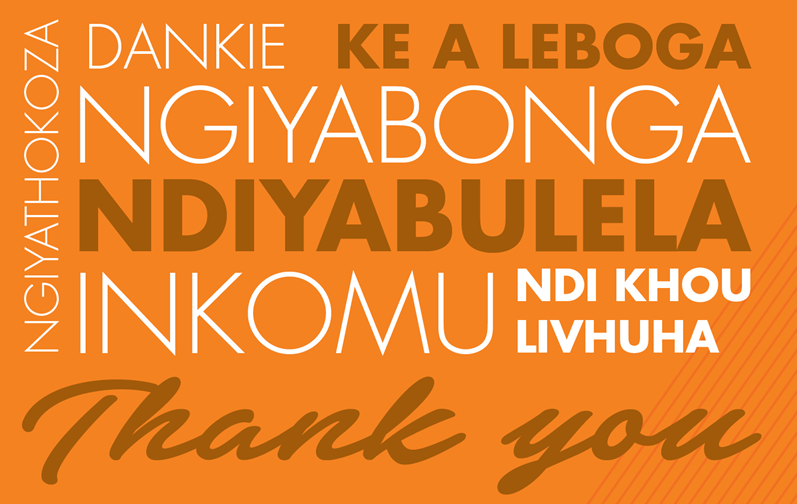